KLIMATSKE PROMJENE
1.  C  RAZRED
GODIŠNJA DOBA
OD POČETKA ŠKOLSKE GODINE NA PANOU  NAŠEG RAZREDA “RASTE” DRVO. DALI SMO MU IME GOSPODIN DRVKO TREŠNJIĆ.
ON NAM NA SEBI POKAZUJE SVE PROMJENE KOJE SA SOBOM DONOSE GODIŠNJA DOBA.
JESENAS SE DRVKO VESELIO S JESENSKIM PLODOVIMA, ODBACIO LIŠĆE I POLAKO SE SPREMAO ZA “ZIMSKI” SAN.
ZIMA MU JE GRANE PREKRILA SNIJEGOM, A DRVKO SE U POLUSNU DIVIO PAHULJICAMA KOJE SU LEPRŠALE OKO NJEGA.
PROBUDIO SE IZ ZIMSKOG SNA SAMO DA S NAMA PROSLAVI ZIMSKE BLAGDANE.
STIGLO JE PROLJEĆE, A DRVKO NIJE MOGAO SAKRITI OSMJEH ZBOG BIJELIH CVJETIĆA KOJI SU OKITILI NJEGOVE GRANE.
PRIVUČENI NJEGOVOM LJEPOTOM, U GOSTE SU MU DOŠLE LASTAVICE I LEPTIRI.
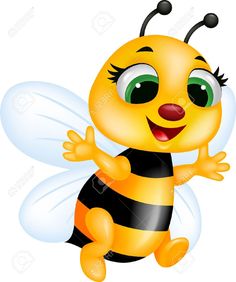 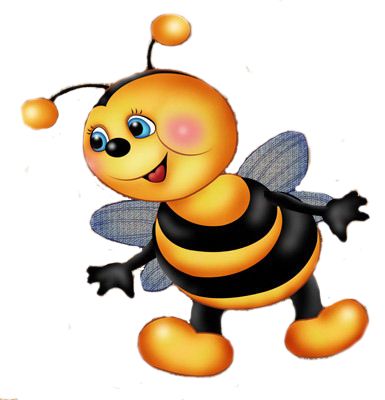 SADA JOŠ MORA POZVATI MARLJIVE PČELICE .......
I ONDA ĆE NAM POČETKOM LJETA POKLONITI SVOJE PREKRASNE PLODOVE.
A MI ĆEMO DO TADA STRPLJIVO ČEKATI.
O GOSPODINU DRVKU TREŠNJIĆU BRINULA MALA LIKOVNO-KREATIVNA RADIONICA.